Click2Clone
Clone Dynamics 365/CRM Records in 1 Click
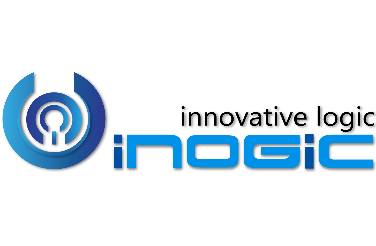 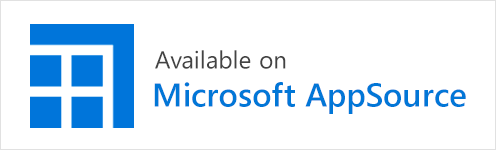 www.inogic.com
crm@inogic.com
Key Features
Configurable
Easy to configure with the ability to select the fields to be carried over along with the prefix and suffix to be added for cloned records.
Deep Copy
Ability to carry over related records from 1:N & N:N relationships.
Get Records
Copy only related records from another record.
Set References
Store reference of the source record on the cloned record and vice versa.
Bulk Copy
Quickly clone multiple records at a time.
Automation
Ability to clone records with Workflow along with data update in new cloned record.
Copy to Another Entity Type
Taking cloning to the next level by allowing details along with the relationships from one entity type record to be copied to another entity type record .
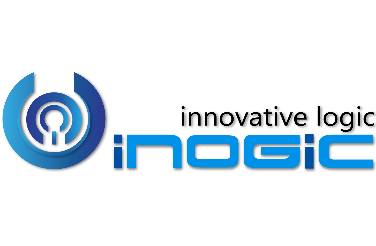 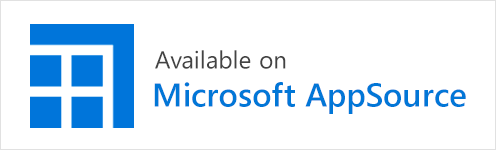 www.inogic.com
crm@inogic.com
Available For
SUPPORTED VERSIONS
MICROSOFT DYNAMICS CRM 2013 AND ABOVE
MICROSOFT DYNAMICS 365
MICROSOFT DYNAMICS 365 v9.0
DEPLOYMENTS
ON-PREMISES
ONLINE
PARTNER HOSTED
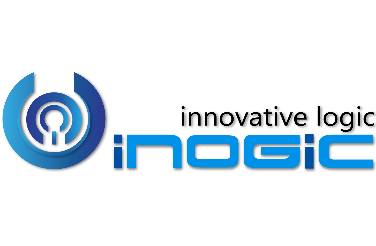 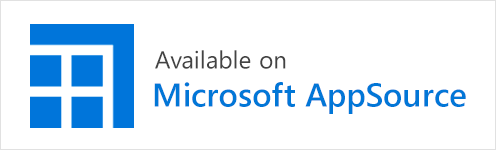 www.inogic.com
crm@inogic.com
Click2Clone Template Configuration
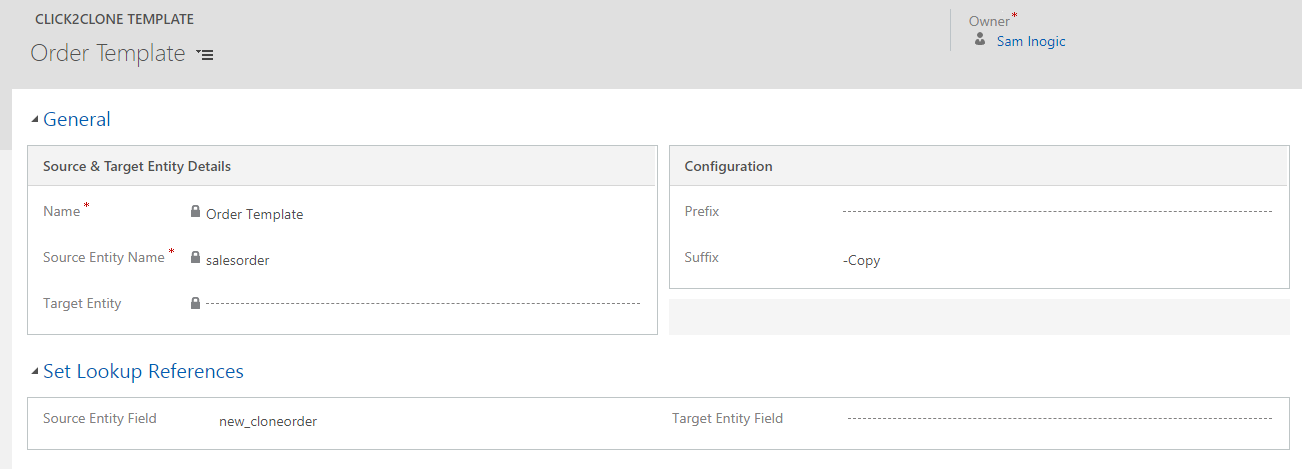 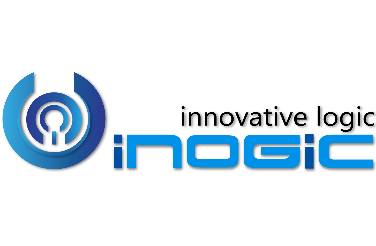 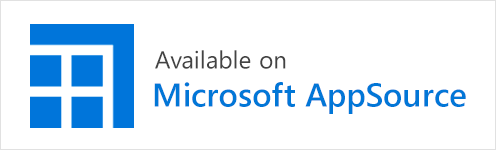 www.inogic.com
crm@inogic.com
Attribute/Relationships To Clone
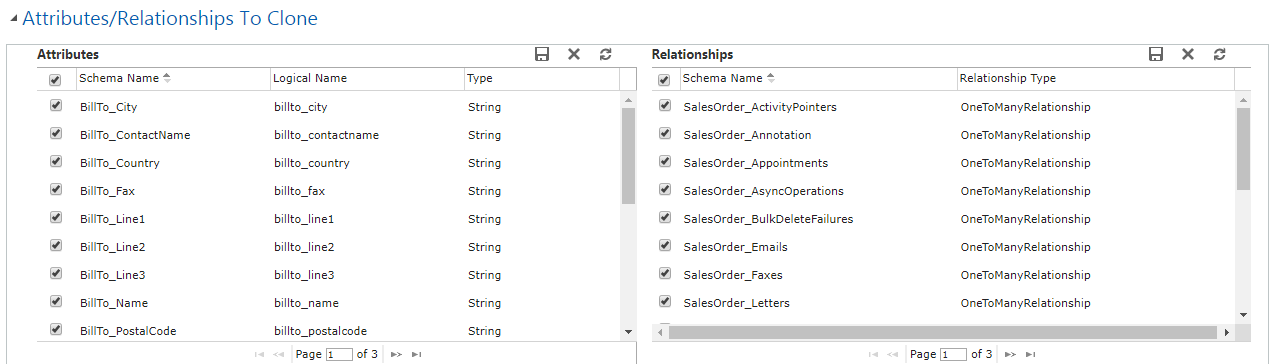 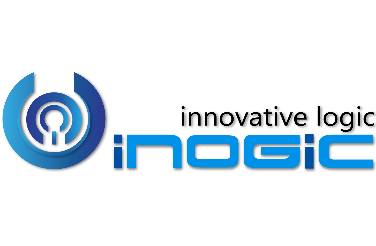 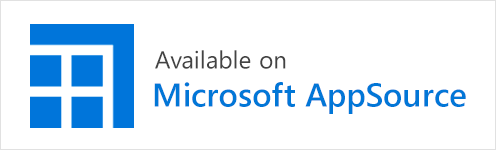 www.inogic.com
crm@inogic.com
Supported Relationships
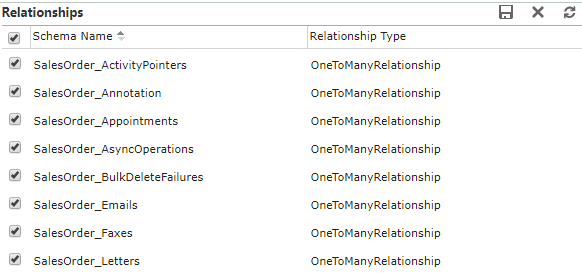 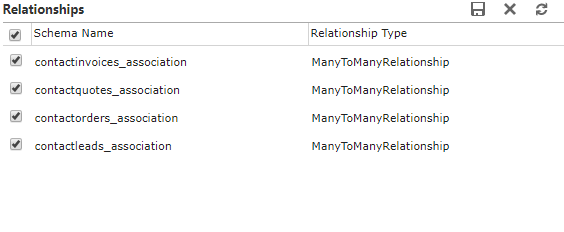 Click2Clone Supports
1:N Relationships
Click2Clone Supports
N:N Relationships
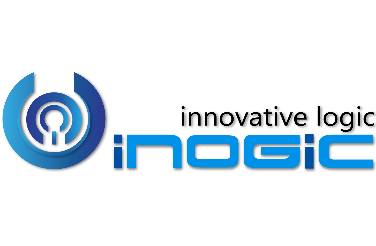 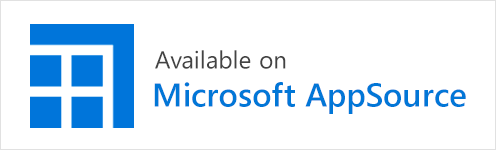 www.inogic.com
crm@inogic.com
Ease Of Access From Ribbon On Form and Entity Home Page
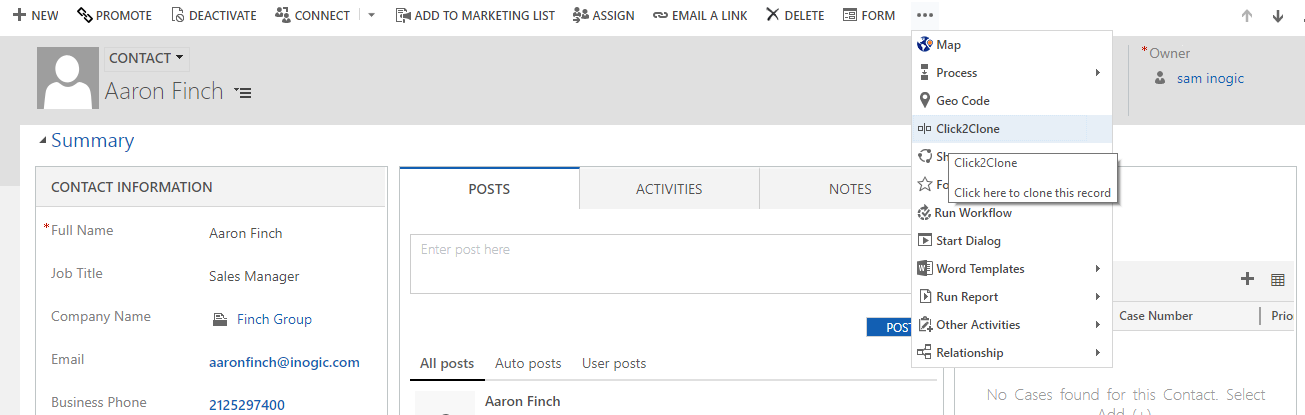 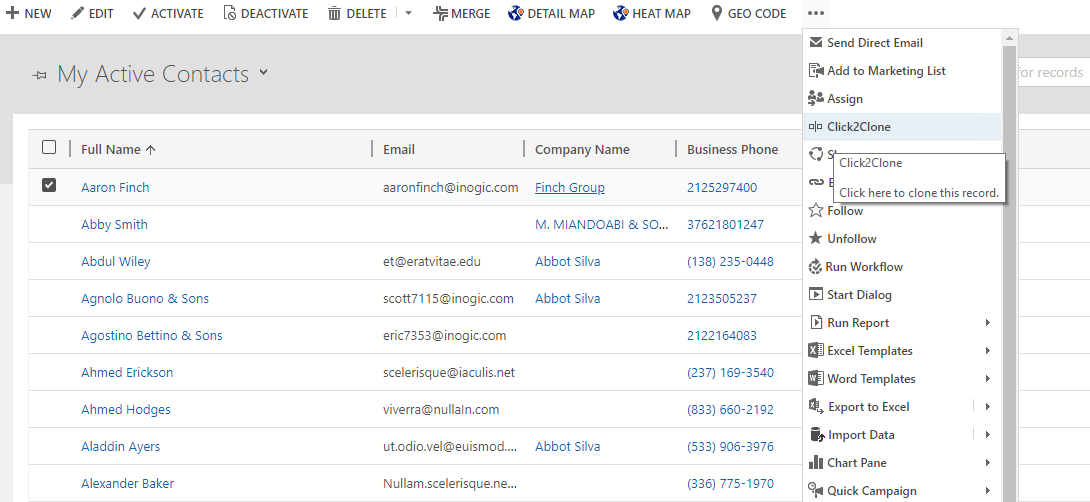 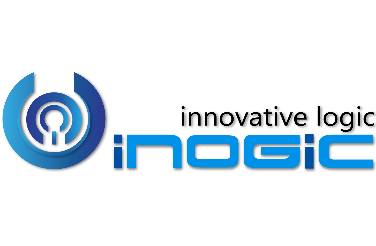 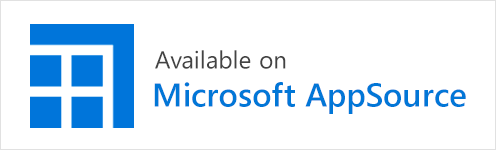 www.inogic.com
crm@inogic.com
Bulk Copy
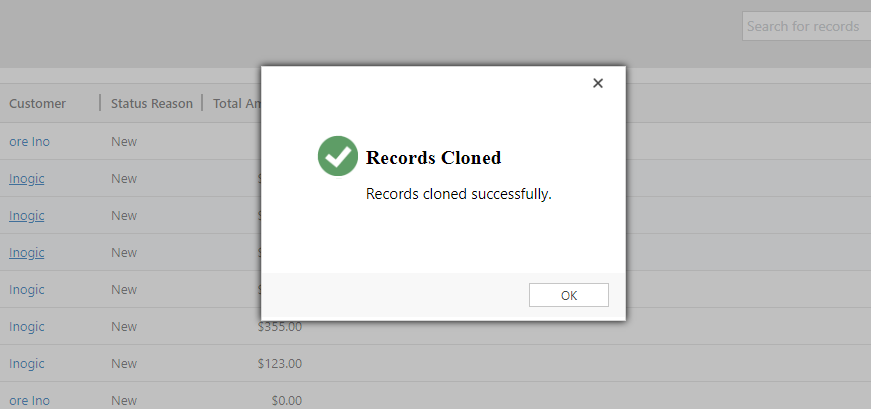 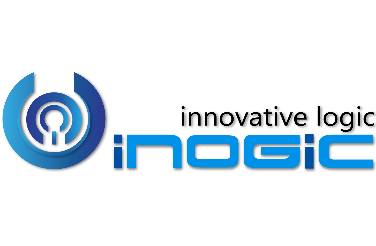 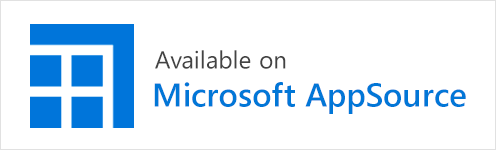 www.inogic.com
crm@inogic.com
Set References
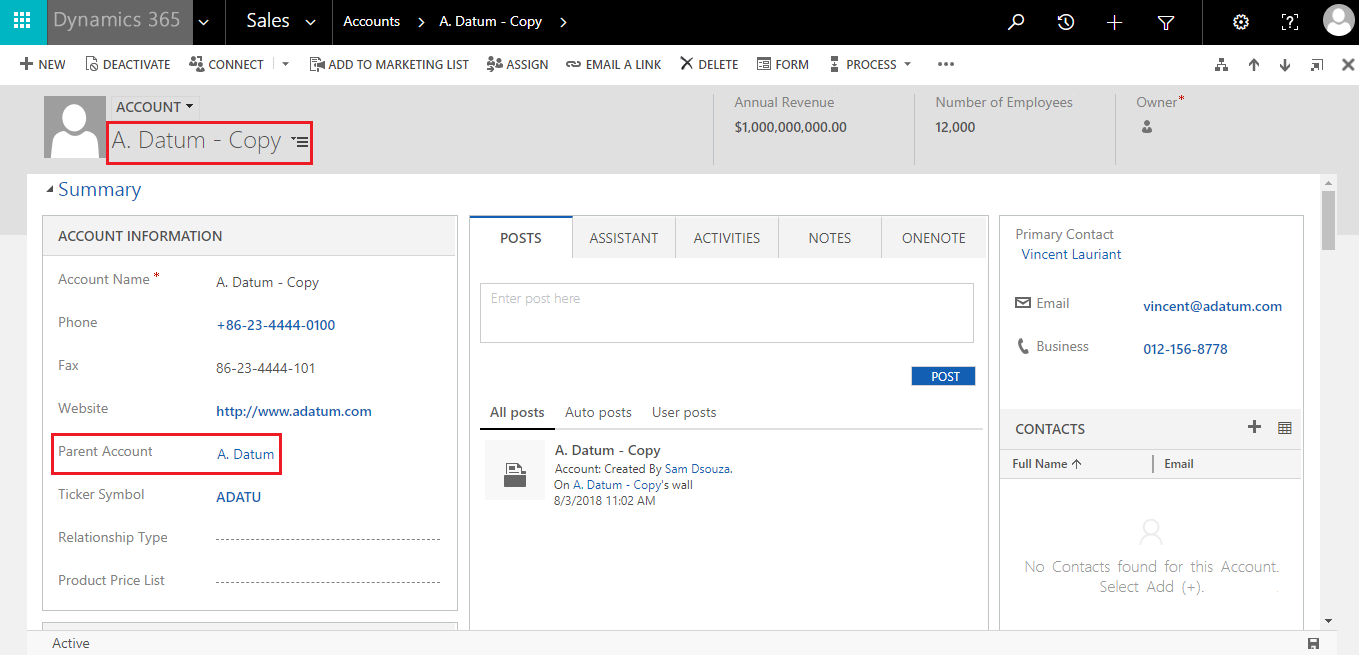 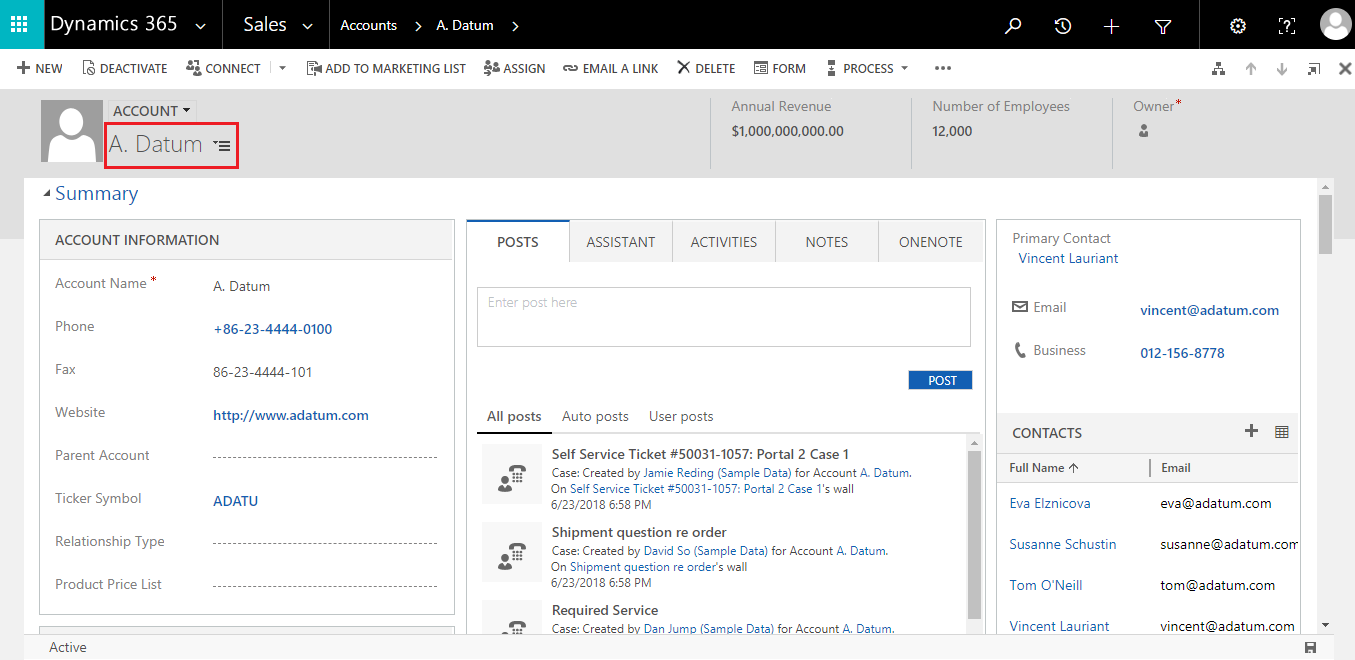 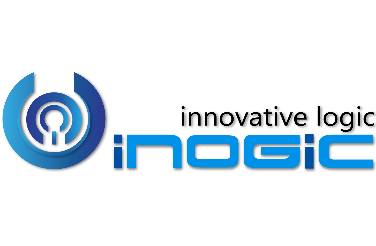 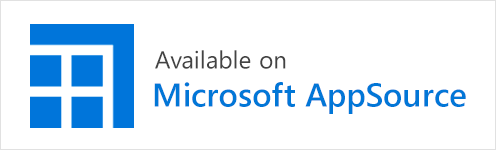 www.inogic.com
crm@inogic.com
Automation and Update the Cloned record with Click2Clone Workflow
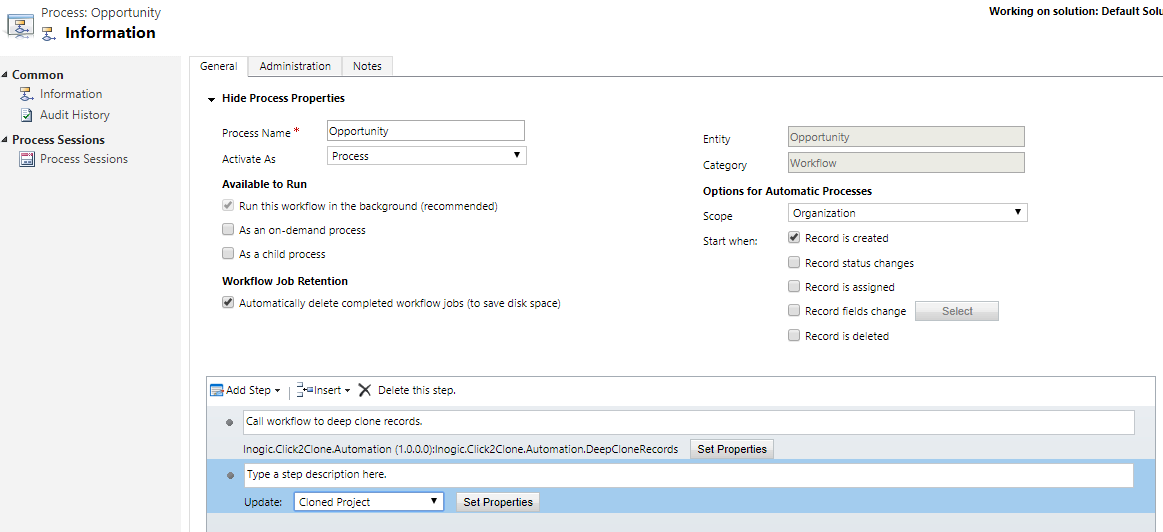 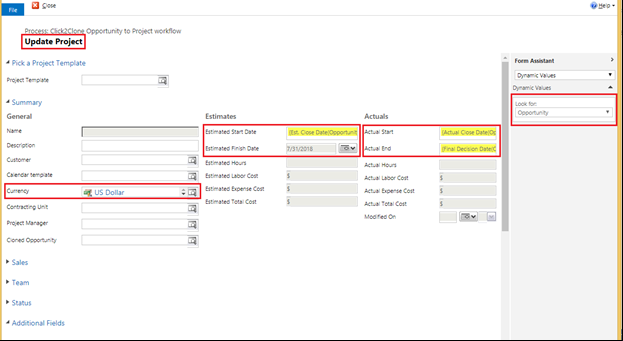 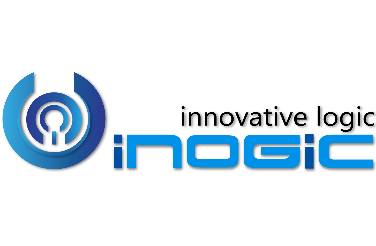 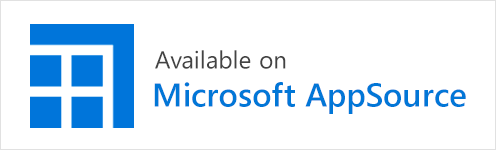 www.inogic.com
crm@inogic.com
Clone record details along with relationship from one entity to other entity
Selected Opportunity
Cloned Project
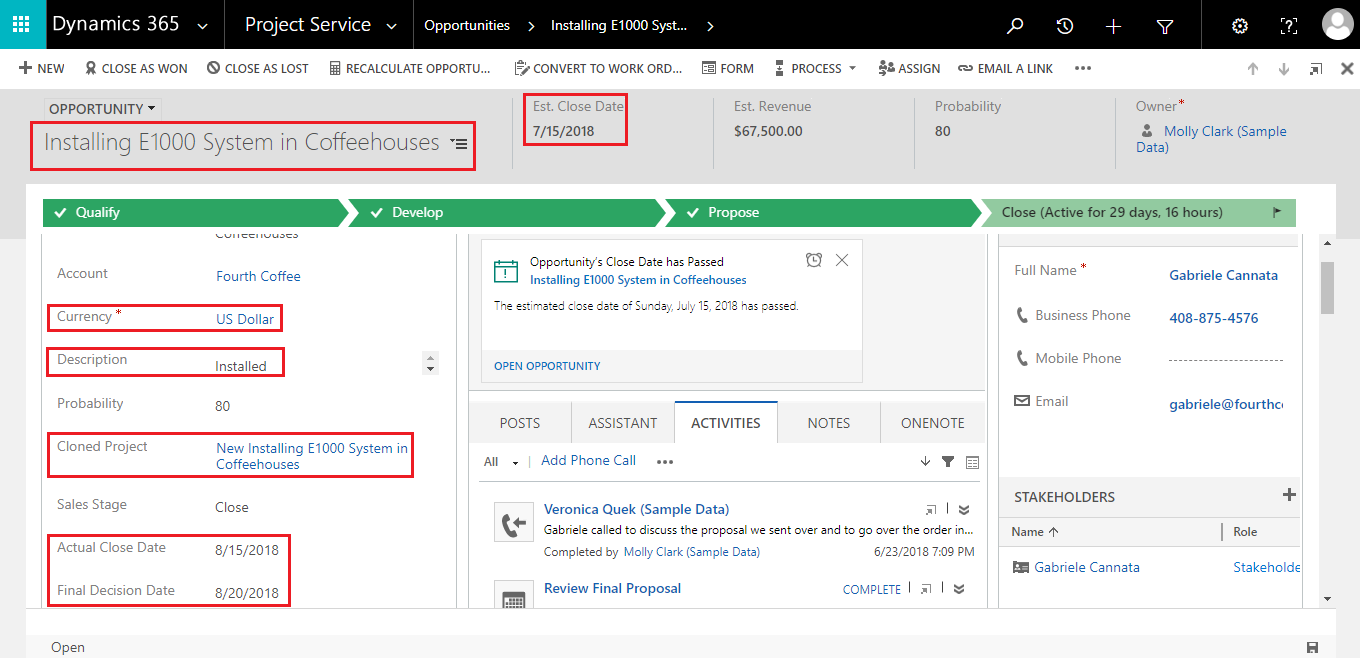 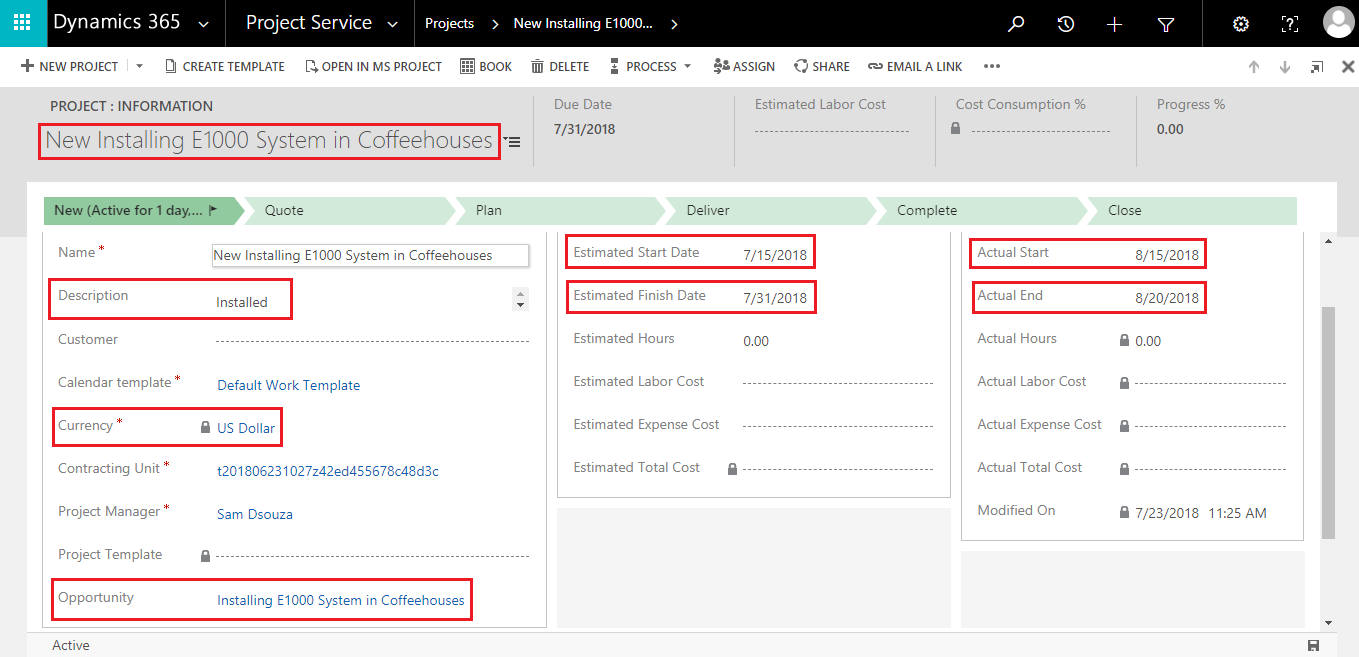 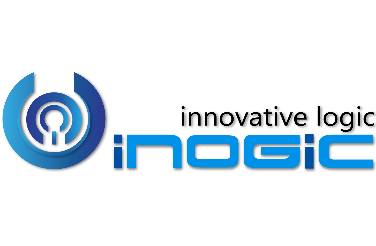 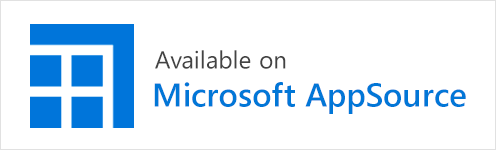 www.inogic.com
crm@inogic.com
Copy only related records from another record
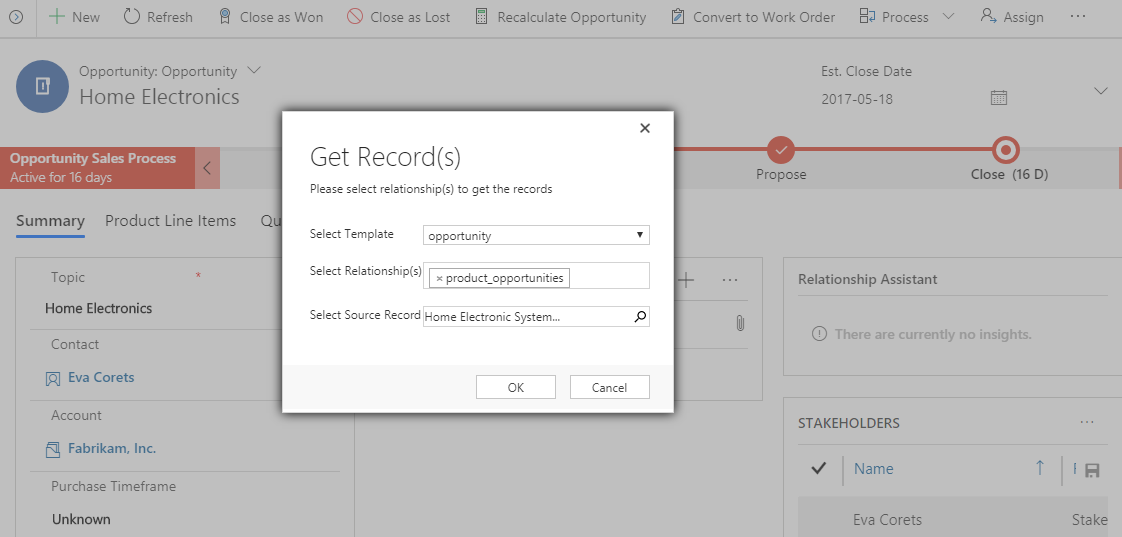 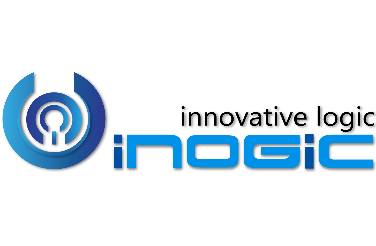 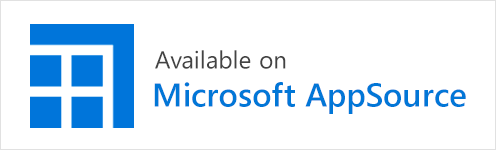 www.inogic.com
crm@inogic.com
Next Steps
Learn more about Click2Clone today.
Get your free Click2Clone trial now!

Get started with Click2Clone Videos


Email: crm@inogic.com
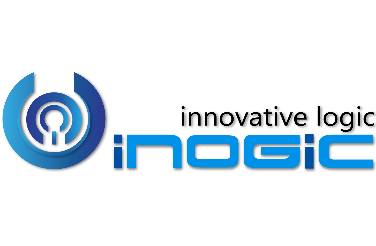 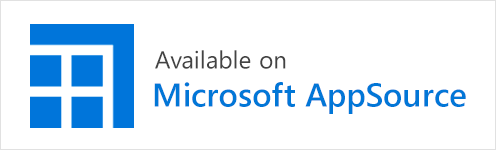 www.inogic.com
crm@inogic.com